T.C.
ORMAN ve SU İŞLERİ BAKANLIĞI
SU YÖNETİMİ GENEL MÜDÜRLÜĞÜ
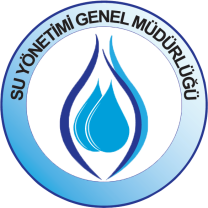 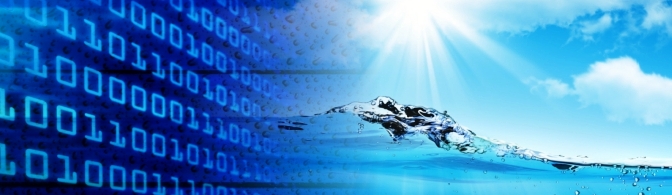 MODELLEME EYLEM PLANI
(MODEP)

Su Kalitesi Yönetimi Dairesi Başkanlığı
Modelleme Şube Müdürlüğü
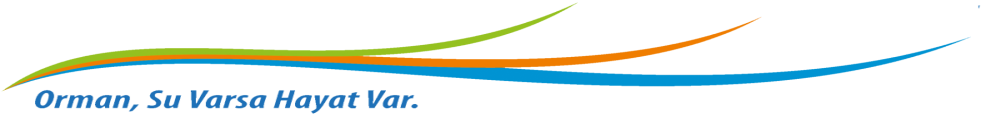 06/05/2014
1/28
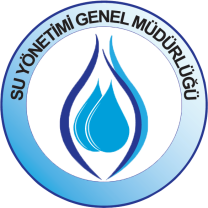 Çalışma Grubu 1’inci Toplantısının Gündemi
20.12.2013 tarihinde gerçekleştirilen Çalışma Grubu 1’inci Toplantısı’nda görüşülen konular şunlardır:

Su kaynakları modellerinin çeşitleri nelerdir?
 
Su kaynaklarının kalite ve hidrolojik açıdan modellenmesi nasıl ayrı ayrı mı yoksa bütüncül mü düşünülmelidir?  

Dünya’daki diğer ülkelerin modelleme konusundaki tecrübeleri nelerdir?

Bakanlığın modelleme konusunda vizyonu kısa, orta ve uzun vadede nasıl olmalıdır?
2/28
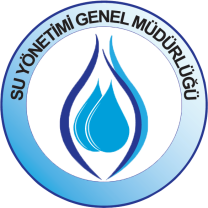 Çalışma Grubu 1’inci Toplantısının Gündemi
Bakanlığın modelleme konusunda teknik ve idari yapısının şekillenmesinde nasıl bir yol izlenmelidir?

Ülkemize özgü yeni bir model oluşturulmalı mı, yoksa mevcut modellerle mi çalışılmalıdır?

Ülkemize özgü yeni bir model oluşturulması için doğru zaman nedir?

AB ülkelerinin geliştirdiği modeller mi yoksa ABD ve diğer ülkelerin modelleri mi esas alınmalıdır?
3/28
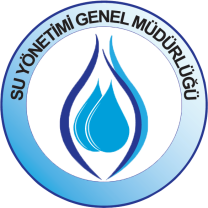 Çalışma Grubu 1’inci Toplantısında Alınan Kararlar
Modellemede ortak bir dil ve bakış noktası oluşturmalıdır.

Kısa vadede, en uygun model seçilmeli ve kullanılmalıdır.

Model düzensiz verilerle kolay çalıştırılabilmelidir.

Modelleme çalışmalarında su kaynağının havza bazında ele alınması gerekmektedir.
4/28
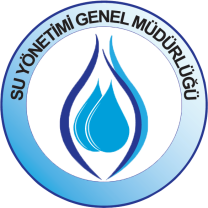 Çalışma Grubu 1’inci Toplantısında Alınan Kararlar
Yeraltı ve yerüstü sularının birlikte değerlendirilmesi gerekmektedir.

Modelleme koruma ve senaryo bazlı olmalıdır.

Üniversite ve enstitülerle birlikte çalışılmalıdır.

Modelleme konusunda uzman yetiştirilmelidir.
5/28
Çalışma Grubu 2’nci Toplantısının Gündemi
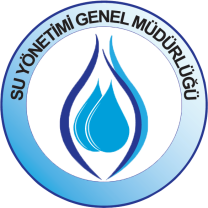 22.01.2014 tarihinde gerçekleştirilen Çalışma Grubu 2’inci Toplantısı’nda görüşülen konular şunlardır:

Modelleme Şube Müdürlüğü’nün yapılanması nasıl olmalıdır?

AB ülkelerinde ve ABD’de modelleme çalışmaları nasıl yapılıyor?

Modelleme çalışmalarında kamu kurumları, üniversiteler ve  özel sektör neresinde olmalıdır?
6/28
Çalışma Grubu 2’nci Toplantısının Gündemi
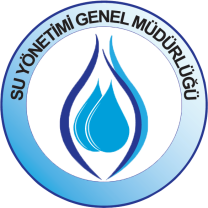 Model seçiminde nelere dikkat edilmesi gerekmektedir?

Kamuya açık modeller mi, yoksa paralı modeller mi kullanılmalıdır?


ÇKS’lerin türetilmesinde hangi metot kullanılmalıdır?
Ekosistem modellemesi
Deterministik yaklaşım
Olasılık yaklaşımı
7/28
Çalışma Grubu 2’nci Toplantısında Alınan Kararlar
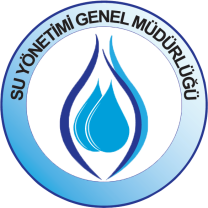 Bakanlık tarafından ihtiyaçlarının belirlenmesi için bir excel dosyasının oluşturulmalı ve bu ihtiyaçlar ile ilgili çalışma grubu üyelerinin görüşlerinin alınmalıdır. 

Bakanlığın ihtiyaçları doğrultusunda amacı belirlenmeli ve Bakanlık bu amaca yönelik olarak çalışmalarına devam etmelidir.

Kısa, orta ve uzun vade kapsamında Bakanlığın hedefleri belirlenmelidir.
8/28
Çalışma Grubu 2’nci Toplantısında Alınan Kararlar
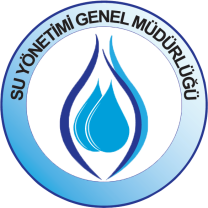 Çalışma grubunun öncelikle çalışma şeklinin ne olacağı, komisyonun hangi konular üzerinde çalışacağı ve modelleme konusunda Su Yönetimi Genel Müdürlüğünün nasıl bir çizgi izlemesi gerektiği amaç ve hedefleri hususunda belirlenmelidir .

Belirlenen Bakanlık yol haritası ile adım adım ana hedefe ulaşılmalıdır.

Belirlenen yol haritası kapsamında uygun ve sürdürülebilir model seçilmeli ve bir sonraki toplantıda fiili adımlar atılmaya başlanmalıdır.
9/28
Çalışma Grubu 2’nci Toplantısında Alınan Kararlar
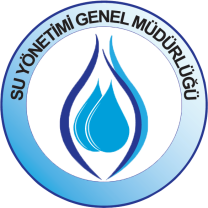 Havza modelleme çalışmalarında işe öncelikli olarak hangi havzadan (verisi çok olan veya Ergene ve Susurluk gibi kritik durumda bulunan) başlanacağının veya ülkenin tümünün mü ele alınacağının belirlenmesi için havzalar arasında önceliklendirme yapılmalıdır.

Bakanlık personeli kendi başına model girdilerini girebilecek ve sonuçları yorumlayabilecek yeterlilikte olmalıdır.
10/28
Çalışma Grubu 3’üncü Toplantısının Gündemi
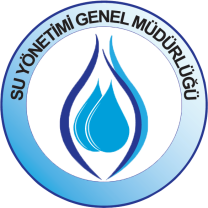 Modelleme Eylem Planı (MODEP) 

Kısa, Orta ve Uzun vade kapsamında Bakanlığın Su Kaynaklarının Modellemesi Konusunda Hedefleri

Modelleme çalışmalarında havzaların önceliklerinin belirlenmesi

Uygun ve Sürdürülebilir modellerin ortaya konulması
11/28
Çalışma Grubu 3’üncü Toplantısında Alınan Kararlar
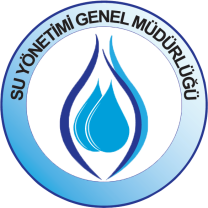 Modellerin sürdürülebilirliği açısından Modelleme Şube Müdürlüğünün kurumsallaşmasına önem verilmelidir.

Modelleme Şube Müdürlüğünün yapılanması ve üniversitelerin, enstitülerin modelleme çalışmalarında nasıl bir rol oynayacağının belirlenmesi için Modelleme Eylem Planı’na idari yapılanma olarak ayrı bir başlık eklenmelidir.

Sayın Prof.Dr.İzzet ÖZTÜRK’ün öngördüğü şekilde model başlıkları 6 grupta toplanmalıdır.
12/28
Çalışma Grubu 3’üncü Toplantısında Alınan Kararlar
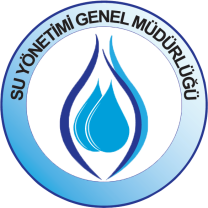 Ekosistem ve ötrofikasyon modellerinin de MODEP’te yer alan model başlıklarına eklenmelidir.

MODEP geliştirilerek 3’lü matris şekline dönüştürülmelidir.

Sayın Prof.Dr.Mehmet EKMEKÇİ tarafından MODEP hakkında hazırlanan rapor Bilimsel Çalışma grubu üyeleriyle paylaşılmalıdır.

Bakanlık personelinin kendi başına model girdilerini girebilecek ve sonuçları yorumlayabilecek yeterliliğe kavuşturulmasına,
13/28
Çalışma Grubu 4’üncü Toplantısının Gündemi
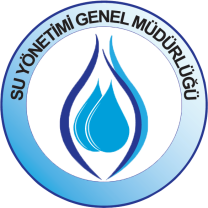 Modelleme konusunda Genel Müdürlüğümüzün Stratejisi ve Yol Haritası

Modelleme Eylem Planı (MODEP)

Modelleme Başlıkları

Eğitim İhtiyaçları
14/28
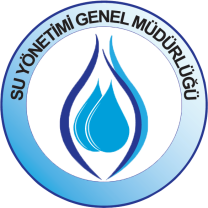 MODEP
Geliştirilen MODEP 3’lü matris şeklinde hazırlanmıştır.

Modelleme Konuları – Modeller

Modelleme Konuları  – Teknik Alt Çalışma Grupları

Modeller – Teknik Alt Çalışma Grupları
15/28
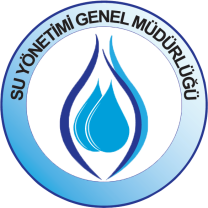 MODEP
Modeller 10 ana başlıkta toplanmıştır.

Hidrolojik Modelleme

Hidrolik Modelleme (1D/2D)

Hidrolik Modelleme (2D/3D)

Yeraltı Suyu (Hidrojeolojik ve Kalite Modelleme)

Su Kalitesi ve Ekoloji Modelleme
16/28
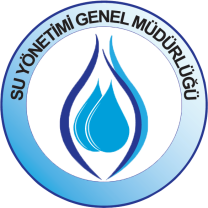 MODEP
Morfoloji Modelleme (1D/2D/3D)

Dalga Modellemesi 

Operasyonel Modelleme 

Su Kaynakları Yönetimi ve Tahsis Yönetimi Modellemesi 

İklim Değişikliği Modellemesi
17/28
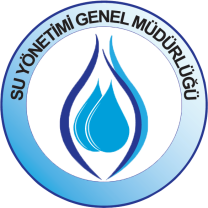 MODEP
Modelleme Konuları  aşağıdaki başlıkları içermektedir.

Akarsu Kalitesi ve Ekosistemi 

Akarsu Hidrodinamiği

Göl/Sulak Alanlar/Baraj Göllerinin Kalitesi

Göl/Sulak Alanlar/Baraj Göllerinin Ekosistemi

Göl/Sulak Alanlar/Baraj Göllerinin Hidrolojisi
18/28
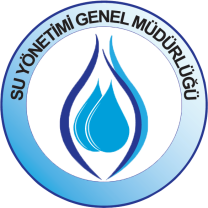 MODEP
Göl/Sulak Alanlar/Baraj Göllerinin Hidrodinamiği

Kıyı ve Geçiş Sularının Kalitesi

Kıyı ve Geçiş Sularının Ekosistemi

Kıyı ve Geçiş Sularının Hidrolojisi

Kıyı ve Geçiş Sularının Hidrodinamiği

Kıyı ve Geçiş Sularında Kirletici Taşınımı
19/28
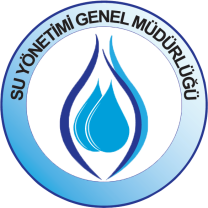 MODEP
Akarsularda Kirletici Taşınımı

Göl/Sulak Alanlar/Baraj Göllerde Kirletici Taşınımı

Yeraltı Sularında Kirletici Taşınımı

Yeraltı Sularının Hidrojeolojisi

Taşkın Risk Yönetimi 

Kuraklık Yönetimi
20/28
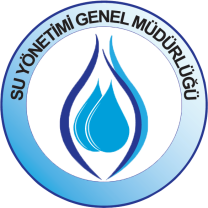 MODEP
Havza Yönetimi

İçme Suyu Havzaları Özel Hüküm Yönetimi

Su Tahsis Yönetimi

Çevresel Kalite Standartlarının Belirlenmesi 

Deşarj Standartlarının Belirlenmesi
21/28
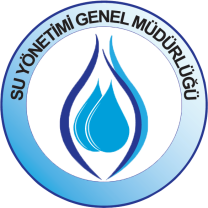 MODEP
Teknik Alt Çalışma Grupları aşağıdaki şekilde oluşturulmuştur.

Akarsu/Kıyı ve Geçiş Suları Kalitesi/Ekolojisi Teknik Alt Çalışma Grubu

Akarsu/Kıyı ve Geçiş Suları Hidrolojisi/Hidrodinamiği Teknik Alt Çalışma Grubu

Yeraltı Suyu Kalitesi ve Hidrolojisi/Hidrodinamiği Teknik Alt Çalışma Grubu 

Taşkın Risk Yönetimi Teknik Alt Çalışma Grubu
22/28
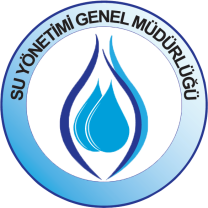 MODEP
Teknik Alt Çalışma Grupları Teknik Gruplar ile Planlama ve Politik Analiz Grupları olmak üzere 2 ayrı şekilde oluşturulmuştur.
Teknik Gruplar:

Hidroloji

Akarsular ve Göller

Kıyı Suları

Su Kalitesi ve Ekolojisi (Akarsular, göller ve kıyı suları)

Yeraltı Suları
23/28
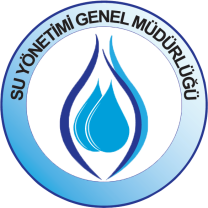 MODEP
Politik Analiz Grupları: 

Taşkın Risk Yönetimi

Kuraklık Yönetimi

Su Tahsis Yönetimi

İçme Suyu Havzaları Özel Hüküm Yönetimi

Nehir Havzası Yönetimi
24/28
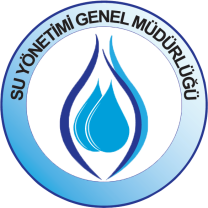 MODEP GÖRÜŞLERİ
MODEP matrisleri ile ilgili SYGM Daire Başkanlıklarından ve Bilimsel Çalışma Grubu üyelerinden alınan görüşlere göre MODEP geliştirilmiş olup, ‘Su Kaynaklarını Modelleme Konusunda Strateji ve Yol Haritası’ dokümanı hazırlanmıştır. 
 

				Strateji ve Yol Haritası Dokümanı
25/28
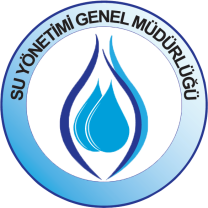 Teknik Alt Çalışma Grubu I. Toplantısı
“Teknik Alt Çalışma Grupları” nda yer alması uygun görülen personeller Su Yönetimi Genel Müdürlüğü Daire Başkanlıklarından belirlenmiştir.

Teknik Alt Çalışma Grubu I. Toplantısı 12.03.2014 tarihinde Sayın Mertkan ERDEMLİ başkanlığında gerçekleştirilmiştir.
26/28
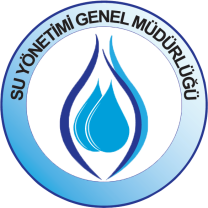 Teknik Alt Çalışma Grubu I. Toplantısında Alınan Kararlar
Su Kaynakları Modellemesi hususunda düzenlenecek eğitimlere Teknik Alt Çalışma Grubu üyelerinin de katılmaları gerekmektedir.

Teknik alt çalışma gruplarındaki personel sayısının arttırılması daire başkanlıklarından talep edilmelidir.

Su Kaynakları Modelleme Teknik Alt Çalışma Grubu Toplantıları ayda bir yapılmalıdır.
27/28
T.C.
ORMAN ve SU İŞLERİ BAKANLIĞI
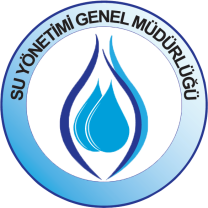 ARZ EDERİM
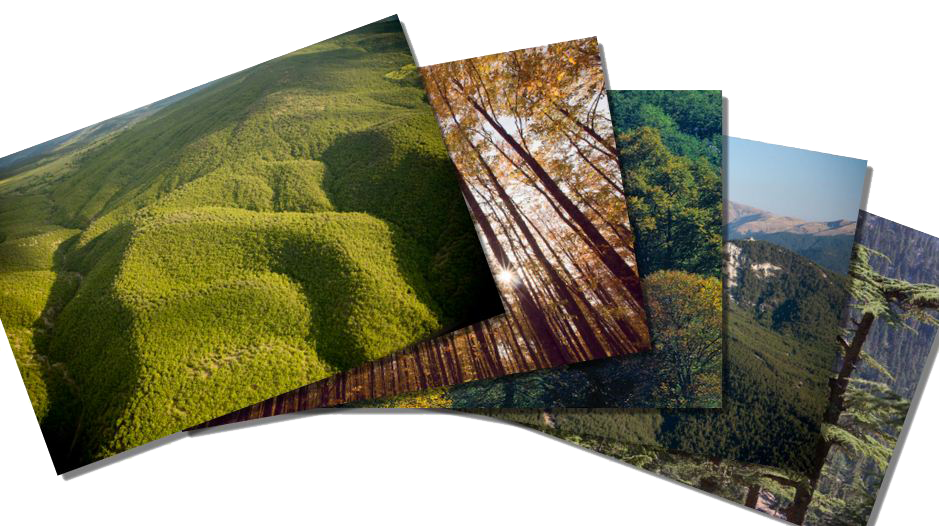 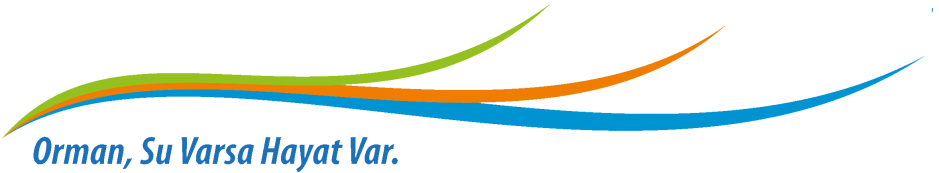 28/28